Controlled Unclassified Information FOIA—Alaska Roundtable
By Mark Graff, NOAA Bureau Chief Privacy Officer (BCPO), OCIO/CDO
April 26, 2023
Course Overview
This overview will outline the connection between Controlled Unclassified Information (CUI) and FOIA Exemptions, Privacy Information, and how the responsibilities some CUI categories extend beyond those for other CUI categories.
Course Outline
Primary Privacy Considerations:

CUI and the CUI Policy
FOIA Exemptions Versus CUI Categories
Separate Privacy Considerations
Releasing Statutorily Required Information Despite CUI Restrictions
Questions
CUI and the CUI Policy
Executive Order (EO) 13556 outlined a requirement for agencies to protect Controlled Unclassified Information (CUI), and instructed agencies to establish CUI policies outlining the proper use, handling, marking, and protection of this information.
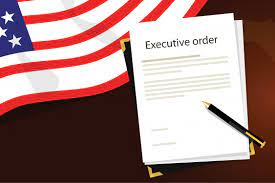 CUI and the CUI Policy
The EO also required agencies to identify CUI categories and markings that will be used by agencies to designate unclassified information for safeguarding or dissemination controls.

Because an EO cannot supersede statutory disclosure requirements, the EO notably deferred to existing law in determining the statutory requirements for releasability and disclosure of certain information despite its CUI marking.
CUI and the CUI Policy
This means that some CUI categories, such as Privacy, or Health Information, will have built-in statutory or regulatory restrictions on collection, storage, use, or dissemination that are required in addition to the requirements associated with the CUI Policy.
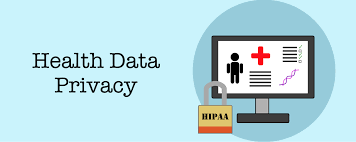 CUI and the CUI Policy
In August, 2019, DOC published its CUI Policy, outlining CUI definitions, categories, the underlying CUI Program, and laying out the roles and responsibilities for protecting CUI within the agency.

The policy also laid out specific marking and safeguarding requirements, along with Bureau-level responsibilities in carrying out the CUI Policy.
[Speaker Notes: Bureaus, consequently, have been developing their own CUI Policies, to address Bureau-level data that is unique to each Bureau’s respective mission, that may require particular handling, protection, or CUI categorization.]
FOIA Exemptions Versus CUI Categories
Privacy data itself as a CUI category is itself a bit of a misnomer.  Privacy data, often called personally identifiable information (PII) is considered to be anything that can be used to distinguish or trace an individual’s identity.  This can include names, phone numbers, work email profile pictures, and other innocuous data that—absent a context that adds sensitivity—would not warrant protection as a CUI category, nor would it require the added CUI marking or dissemination controls or Exemptions under the FOIA.
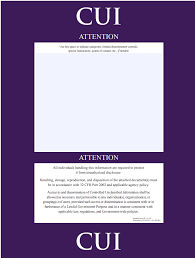 [Speaker Notes: OMB Circular A-130.]
FOIA Exemptions Versus CUI Categories
However, as Privacy practitioners are aware, there are reciprocal instances when otherwise-innocuous PII becomes Sensitive, due to the context or use—such as a name within an investigative record, or a personal cell phone number for a senior government official.

This also usually results in Privacy data being withheld under Exemption 6 (or 7(C) in law enforcement contexts) when sensitivity skews the balancing inquiry in favor of the Privacy of the individual.
[Speaker Notes: OMB Circular A-130.]
FOIA Exemptions Versus CUI Categories
DOC appropriately noted the distinction within their CUI Policy itself as it relates to Privacy data:  

“This policy is not intended to supersede or conflict with requirements outlined in the Privacy Act of 1974, as Amended (5 U.S.C. 552a). When determining whether information must be protected under the Privacy Act or whether the Privacy Act allows for the release of information to an individual, the Department will base its decision on the content of the information and the Privacy Act’s criteria, regardless of whether the information has been marked as CUI.”
[Speaker Notes: OMB Circular A-130.]
FOIA Exemptions Versus CUI Categories
Other FOIA Exempt material may have an opposite outcome—where the statute governing the data requires release of the information despite continued CUI applicability.  For example, CUI has no built-in timeline horizon.  However, the 2016 FOIA Improvement Act has a 25 year cutoff on the applicability of (b)(5) DPP.  So there will be instances where CUI material—properly marked and still CUI—must be released under the statute.
[Speaker Notes: OMB Circular A-130.]
FOIA Exemptions Versus CUI Categories
One clear example of the disjunct is Proprietary Business Information.  That CUI Category identifies nearly 50 different provisions underlining the basis for CUI marking, but if the FOIA analysis under 5 USC 552(b)(4) requires disclosure of the record—such as an occasion where the submitter fails to respond to a submitter notice—then FOIA disclosure supersedes the CUI marking, and the record must be released.
[Speaker Notes: OMB Circular A-130.]
FOIA Exemptions Versus CUI Categories
MSA Confidential data subject to 402(b) confidentiality restrictions, does not currently have a CUI-specific category designated by NARA.  But the data does have statutory confidentiality provisions, which are incorporated into the (b)(3) FOIA Analysis.  

As such, the closest CUI category currently would likely be CUI//SP-PROPIN, but the FOIA treatment would follow the underlying statutory MSA confidentiality requirements, regardless of CUI categorization—and FOIA exempt data under (b)(3) would not follow the 15 CFR 4.9 submitter notice provisions of CUI-marked business proprietary data.
[Speaker Notes: OMB Circular A-130.]
FOIA Exemptions Versus CUI Categories
As for Privacy Data, NARA’s outline of Privacy as a CUI category helps exclude the innocuous PII from CUI requirements.  NARA notes that “category marking is optional when marking Basic CUI unless required by agency policy.”
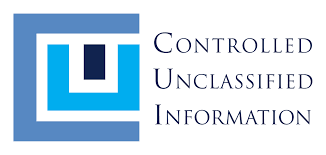 [Speaker Notes: OMB Circular A-130.]
Separate Privacy Considerations
However, unlike many other CUI categories, there are already significant statutory and regulatory restrictions on the collection, use, storage, sharing, and—under some circumstances—release of PII.
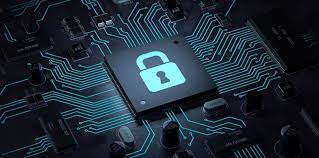 [Speaker Notes: OMB Circular A-130.]
Separate Privacy Considerations
ADEQUATE NOTICE (Reference OMB A-130):

System of Records Notices (SORNs)

SORNs can be at the Bureau, Department, or Government-wide level.  They cover global PII collections, rather than individual FISMA Systems.
[Speaker Notes: 5 USC 552a(e)(4)]
Separate Privacy Considerations
5 USC 552a(e) AGENCY REQUIREMENTS.— “Each agency that maintains a system of records shall . . . publish in the Federal Register upon establishment or revision a notice of the existence and character of the system of Records.
[Speaker Notes: Pippinger v. Rubin, 129 F.3d 519 (10th Cir. 1997). In that case, the Court of Appeals for the Tenth Circuit addressed whether the Internal Revenue Service had complied with several of the requirements of subsection (e)(4) with regard to a computer database known as the “Automated Labor Employee Relations Tracking System [(ALERTS)].”  Id. at 524-28. The database was used by the IRS to record all disciplinary action proposed or taken against any IRS employee and contained a limited subset of information from two existing Privacy Act systems that the IRS had properly noticed in the Federal Register. See id. at 524-25. Of particular note is that the Tenth Circuit found that ALERTS, being an “abstraction of certain individual records” from other systems of records, did not constitute a new system of records requiring Federal Register publication, because it could be accessed only by the same users and only for the same purposes as those published in the Federal Register for the original systems of records.]
Separate Privacy Considerations
OMB A-130(5)(f):  Agencies are required to:  “Conduct privacy impact assessments when developing, procuring, or using IT, in accordance with the E-Government Act, and make the privacy impact assessments available to the public in accordance with OMB policy.”
[Speaker Notes: “Relevant and Necessary”:  This subsection is not violated so long as the maintenance of the information at issue is relevant and necessary to accomplish a legal purpose of the agency.  See, e.g., Reuber v. United States, 829 F.2d 133, 139-40 (D.C. Cir. 1987).  Basically need to point to a need for the use of the data—National Cancer Institute and EPA maintained a censure letter to an employee and disseminated it to the public (Litton—a contract company) after he sent unpublished research about a pesticide to California environmental groups.  NCI had previously found the pesticide to be non-carcinogenic—Reuber disputed this and had gone public with his findings.  Reuber alleged Litton should have held any discipline letters—as contractor, not NCI. Court disagreed—Litton was Govt Contractor and controversy enmeshed NCI in carcinogenic debate.

Interesting case on records about personal relationships in employee files:  Thompson v. State, 400 F. Supp. 2d 1, 18 (D.D.C. 2005) (“While an agency normally would have no reason to maintain information on an employee’s personal relationships, in these circumstances plaintiff’s relationship was inextricably linked with allegations of favoritism by her supervisor.”)]
Separate Privacy Considerations
PRIVAY ACT STATEMENTS
5 USC 552a(e)(3) requires each agency to:
(3) inform each individual whom it asks to supply information . . .

the authority (whether granted by statute, or by executive
order of the President) which authorizes the solicitation of the information and whether disclosure of such information is mandatory or voluntary;

(B) the principal purpose or purposes for which the information is intended to be used;
[Speaker Notes: Cooper v. FAA, No. 3:07-cv-01383, slip op. at 15-19 (N.D. Cal. Aug. 22, 2008) (holding that disclosure of social security records to Transportation Department by SSA was improper because “the notice provided on the form [plaintiff] used to submit his information to SSA was insufficient”).

Stanmore Cooper was diagnosed in 1985 with HIV, and would not have qualified for renewal of his pilot’s license medical certificate.  Voluntarily grounded himself.  In 1994, though, he applied for a medical certificate, without disclosing his diagnosis, for fear of discrimination based on sexual orientation.  Disclosed to SSA he had HIV in 1995 to receive long-term disability benefits.  But then in 2002, “Operation Safe Pilot” through the OIG identified individuals receiving disability benefits that would preclude a pilot’s license medical certificate, but who were still flying.  SSA had provided SSN and medical information to FAA, without disclosing in an e3 statement.]
Separate Privacy Considerations
PRIVAY ACT STATEMENTS (Cont’d)

(C) the routine uses which may be made of the information, as published pursuant to    paragraph (4)(D) of this subsection; and

(D) the effects on him, if any, of not providing all or any part of the requested information;
[Speaker Notes: Cooper v. FAA, No. 3:07-cv-01383, slip op. at 15-19 (N.D. Cal. Aug. 22, 2008) (holding that disclosure of social security records to Transportation Department by SSA was improper because “the notice provided on the form [plaintiff] used to submit his information to SSA was insufficient”).

Stanmore Cooper was diagnosed in 1985 with HIV, and would not have qualified for renewal of his pilot’s license medical certificate.  Voluntarily grounded himself.  In 1994, though, he applied for a medical certificate, without disclosing his diagnosis, for fear of discrimination based on sexual orientation.  Disclosed to SSA he had HIV in 1995 to receive long-term disability benefits.  But then in 2002, “Operation Safe Pilot” through the OIG identified individuals receiving disability benefits that would preclude a pilot’s license medical certificate, but who were still flying.  SSA had provided SSN and medical information to FAA, without disclosing in an e3 statement.]
Separate Privacy Considerations
INCIDENT RESPONSE
DOC has in place a plan for the response to Privacy Incidents, separate from the CUI Policy, titled the “DOC PII, BII, and PA Breach Notification Plan.”   

This fulfills the requirement that agencies develop and implement a Privacy Incident Response Plan and provides an organized and effective response to privacy incidents—and is separate from a CUI incident response.
[Speaker Notes: DOC’s incident response plan outlines the required agency response—entirely separate from the CUI incident response—and includes victim notification requirements, credit monitoring considerations, and potential notifications to Congress independent of any CUI policy-based response.]
Releasing Statutorily Required Information Despite CUI Restrictions
PRIVACY ACT ACCESS REQUESTS
Individuals can also request data about themselves, under a provision that is known as a Privacy Act Access request.  This data, despite properly being marked as CUI, would need to be disclosed to the individual about whom it pertains.
[Speaker Notes: Greentree v. U.S. Customs Serv., 674 F.2d 74, 76-80 (D.C. Cir. 1982).  The FOIA is entirely an access statute; it permits “any person” to seek access to any “agency record” that is not subject to any of its nine exemptions or its three exclusions.  By comparison, the Privacy Act permits only an “individual” to seek access to only his own “record,” and only if that record is maintained by the agency within a “system of records” – i.e., is retrieved by that individual requester’s name or personal identifier – subject to ten Privacy Act exemptions (see the discussion of Privacy Act exemptions, below).  Thus, the primary difference between the FOIA and the access provision of the Privacy Act is in the scope of information accessible under each statute.]
Releasing Statutorily Required Information Despite CUI Restrictions
Both FOIA and Privacy Acts act as their own disclosure statutes—each with different requirements.  An access request allows a requester to essentially combine both disclosure statutes to get the greater balance of records about themselves.
[Speaker Notes: https://www.justice.gov/oip/blog/foia-update-foia-counselor-privacy-actfoia-conflict-or-harmony]
Releasing Statutorily Required Information Despite CUI Restrictions
Often requests for Access are a step along a longer path towards correcting mistakes that are found in Agency Records.

	PRIVACY ACT INQUIRY (Are there records?)


	PRIVACY ACT ACCESS (Give me the records)

	PRIVACY ACT AMENDMENT (Correct the records)
[Speaker Notes: Inquiry—15 CFR 4.23
Access—15 CFR 4.24
Amendment—15 CFR 4.27]
Releasing Statutorily Required Information Despite CUI Restrictions
When records are sought under the Privacy Act, if no Privacy Act Exemption applies, the record must be released in its entirety, regardless of FOIA Exemption applicability or CUI category that may apply.
[Speaker Notes: The Agency cannot rely upon a FOIA exemption alone to deny a Citizen access to any of his records under the Privacy Act.  See 5 U.S.C. § 552a(t)(1) (FOIA exemptions cannot defeat Privacy Act access); see also Martin v. Office of Special Counsel, 819 F.2d 1181, 1184 (D.C. Cir. 1987)

Hoffman v. Brown, No. 1:96cv53-C, slip op. at 4 (W.D.N.C. Nov. 26, 1996) (agreeing with plaintiff that “no provision of the Privacy Act allows the government to withhold or redact records concerning [his] own personnel records” and ordering production of e-mail and other correspondence regarding plaintiff’s employment), aff’d, 145 F.3d 1324 (4th Cir. 1998) (unpublished table decision); Viotti v. Air Force, 902 F. Supp. 1331, 1336-37 (D. Colo. 1995) (“If the records are accessible under the Privacy Act, the exemptions from disclosure in the FOIA are inapplicable.”)

Hunsberger v. DOJ, No. 92-2587, slip op. at 2 n.2 (D.D.C. July 22, 1997) (exempting system of records, from which documents at issue were retrieved, pursuant to Privacy Act exemption (j)(2); “[c]onsequently, the records were processed for release under the FOIA”.]
Releasing Statutorily Required Information Despite CUI Restrictions
Similarly, in some rare instances, FOIA alone—even when submitted from a third party--can require the disclosure of even sensitive PII, despite Privacy Act restrictions under the (b)(6) balancing inquiry, or CUI marking.  

This is the case in such as instances as high-profile agency employee misconduct.  Ordinarily their identity would be protected as context-sensitive PII, but Courts have required their identity be released in this circumstance.
[Speaker Notes: The 10 Circuit noted that, "[t]he public interest in learning of a government employee's misconduct increases as one moves up an agency's
hierarchical ladder. (Trentadue v. Integrity Comm., 501 F.3d 1215, 1234 (10th Cir. 2007)).  

It should be noted that the Privacy Act – like the FOIA – does not require agencies to create records that do not exist.  See DeBold v. Stimson, 735 F.2d 1037, 1041 (7th Cir. 1984).]
Releasing Statutorily Required Information Despite CUI Restrictions
Hence—as noted before, unless both FOIA and Privacy statutes have an applicable Exemption, neither statute can prevent the record from being disclosed independently if in response to an Access request.  

And if the record is not exempt under both statutes, it will be released regardless of CUI applicability.
[Speaker Notes: DOC CUI Policy, Sec. 6(b)-(c).]
Releasing Statutorily Required Information Despite CUI Restrictions
As a result, the requester will receive the balance of all records that ultimately are required to be released pursuant to either disclosure statutes (FOIA, Privacy), regardless of CUI Markings.
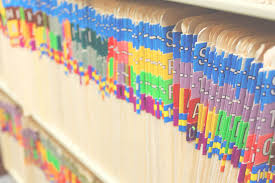 [Speaker Notes: Sussman v. DOJ, No. 03-3618, 2006 WL 2850608, at *4 (E.D.N.Y. Sept. 30, 2006) (“[A]n exemption under the FOIA is not a bar to release files under the Privacy Act and . . . a Privacy Act exemption is not a bar to release of files under the FOIA.”).

Clarkson v. IRS, 678 F.2d 1368, 1376 (11th Cir. 1982)

See DOJ FOIA and Privacy Act:  Conflict or Harmony? Article.]
QUESTIONS?
QUESTIONS?